SECAR   .0
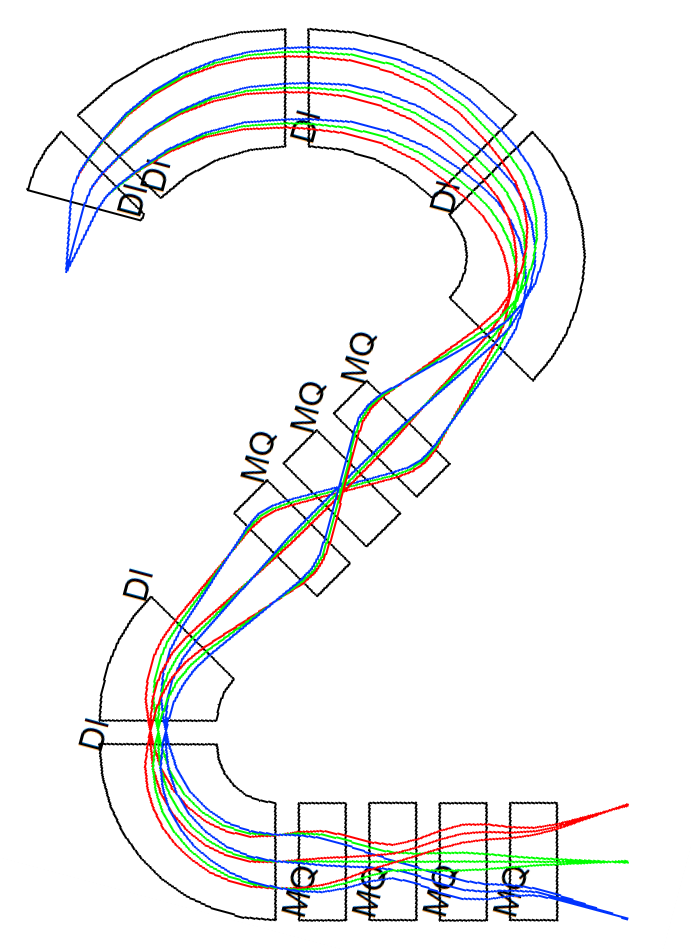 Alex Plastun
Louis Wagner
Nadeesha Gamage

September 14, 2018
COSY is not an envelope or Monte-Carlo code.
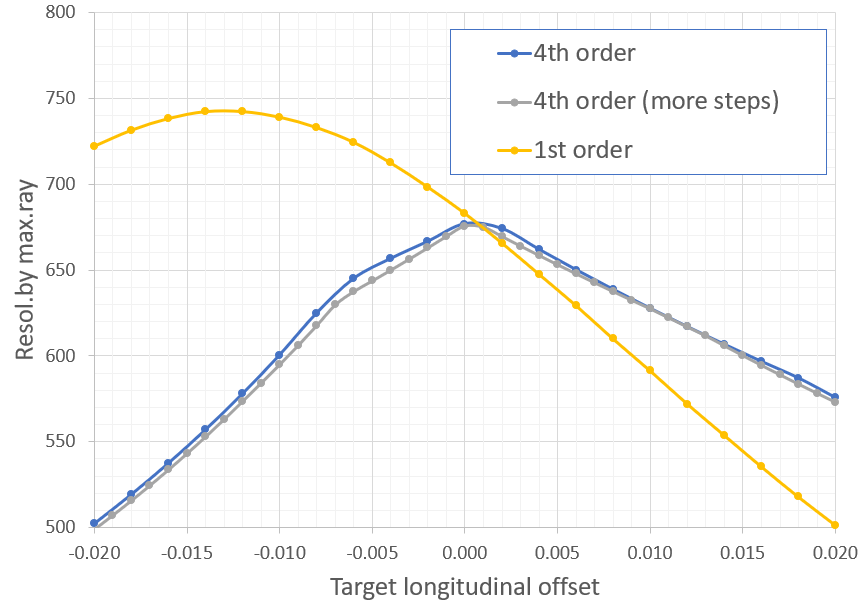 For this reason all studies related with beam size measurements have an error, which depends on how well did you distribute the rays over the beam. In task #8 we observed non-smooth dependence of the resolution vs the target position.
We considered this as not very good distributed ray, so redistributed them over the border of the ellipse in Xθ-phase space.
But curve remained piece-wise until we reduced the order to the 1st.
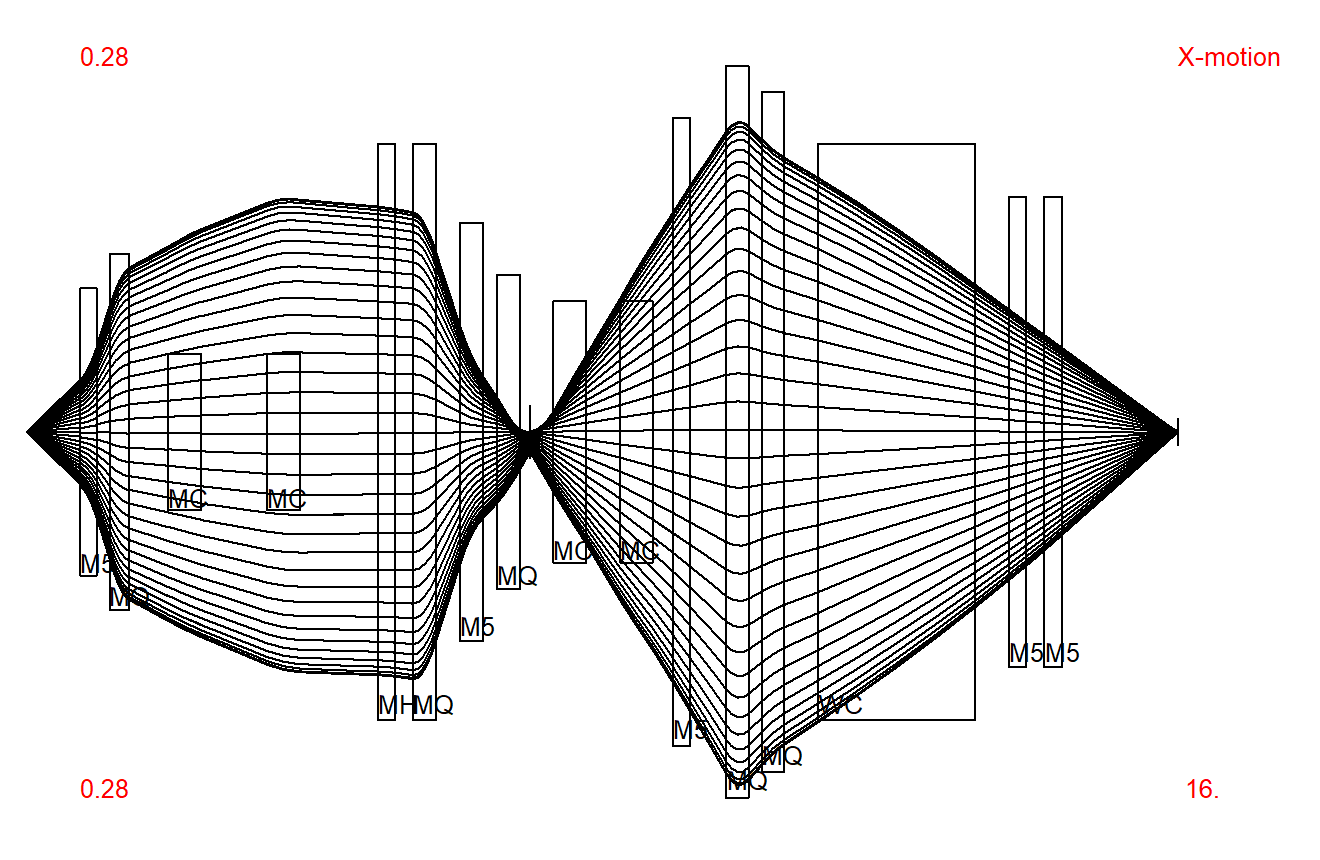 Emittance Measurement
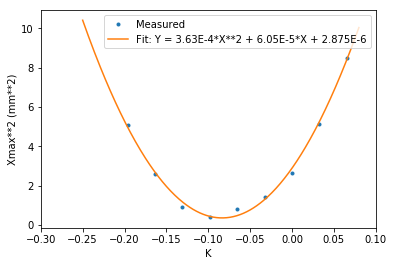 Recoil tracking
45V+p → γ+46Cr
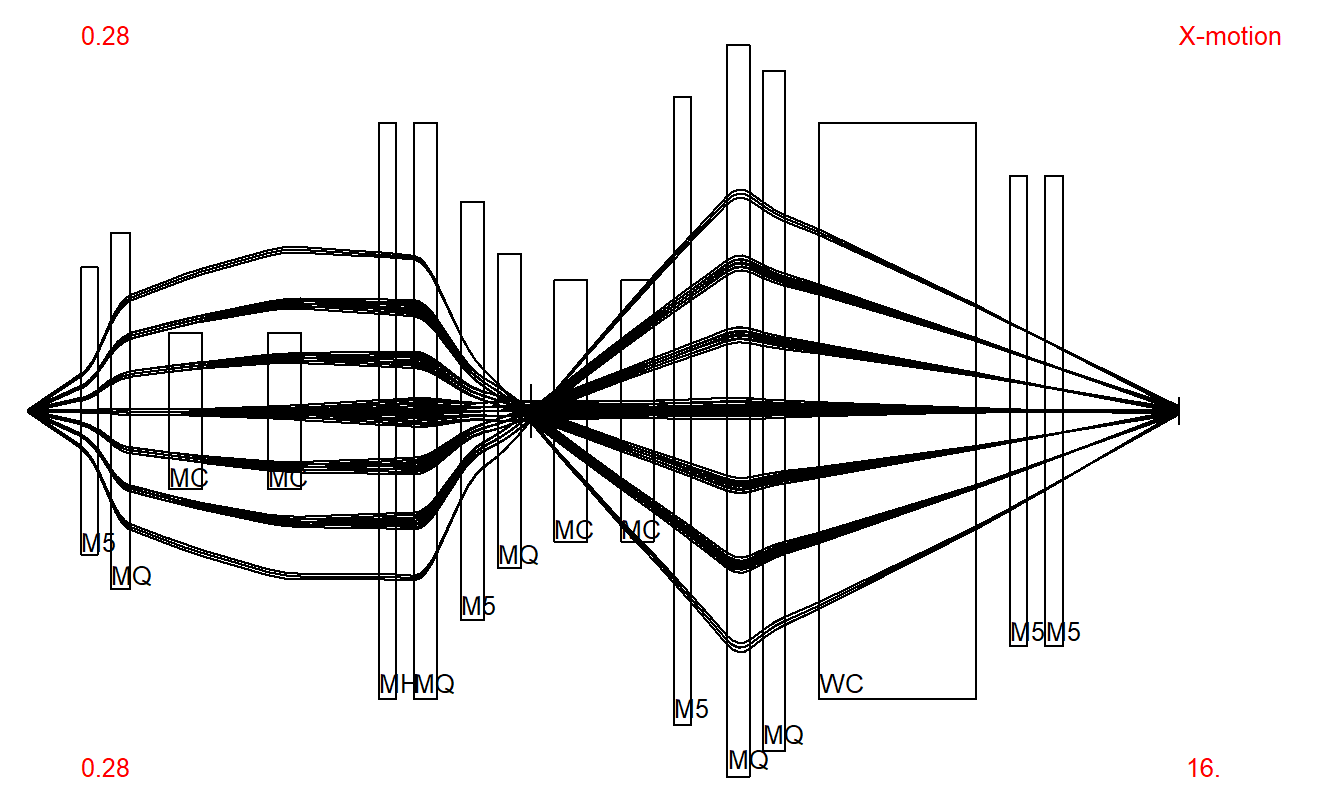 ?
Recoil tracking
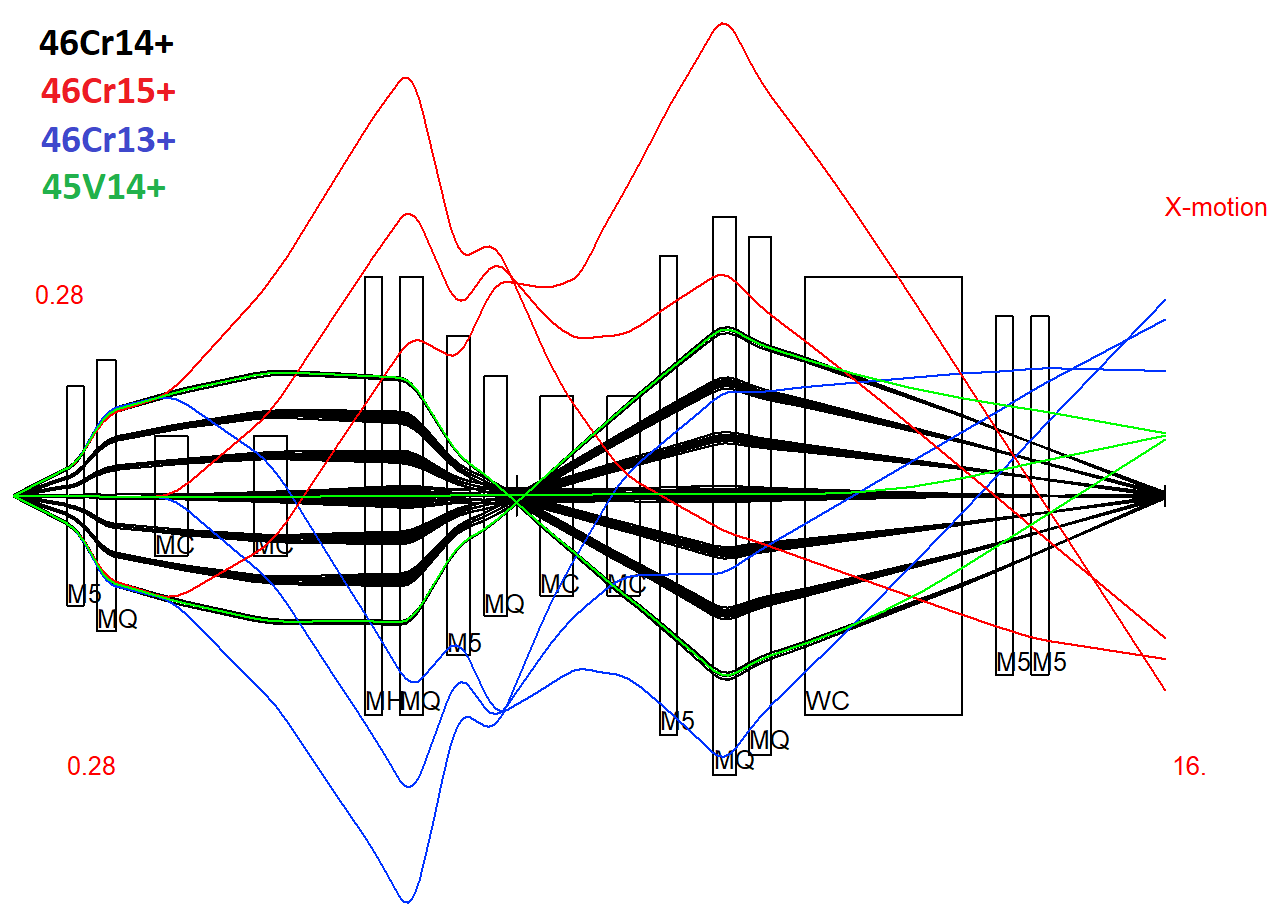